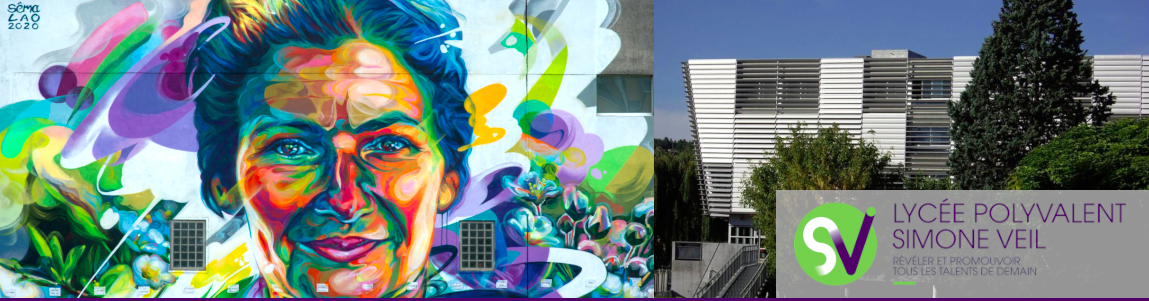 Bureau des Entreprises
Année scolaire 2023-2024
Les membres
Laëtitia LAFARGE

Assistante Bureau des Entreprises

06 16 20 72 95

Laetitia.lafarge3@ac-limoges.fr
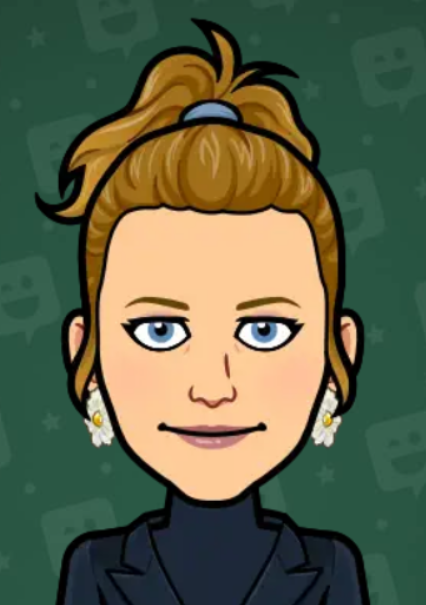 Sophie EDDIBI-ARDOUIN

Responsable Bureau des Entreprises

06 15 34 64 47

Sophie.ardouin@ac-limoges.fr
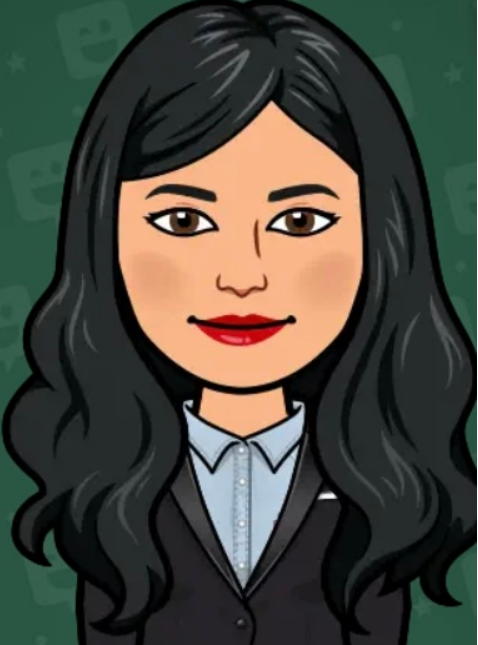 Bde-lpo-simone-veil@ac-limoges.fr

06 16 20 72 95
Année scolaire 2023-2024
Les axes d’action du BDE
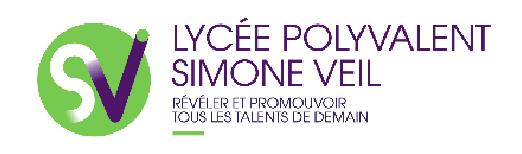 Développement de la relation lycée-entreprise

Organisation d’événements avec les partenaires professionnels du lycée pour faciliter leur participation aux activités de l’établissement

Contribution à l’évolution de la carte des formations de l’établissement

Participation à la collecte du solde de la Taxe d’Apprentissage
AXE 1 :
Développer des partenariats avec les acteurs économiques du territoire
Année scolaire 2023-2024
Les axes d’action du BDE
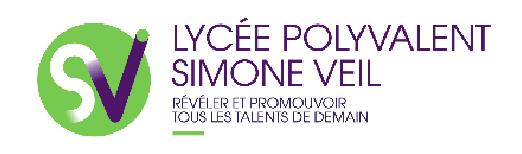 Appui à la préparation des temps de formation en milieu professionnel

Appui à la valorisation pédagogique des compétences acquises lors des temps de formation en milieu professionnel

Appui à l’insertion professionnelle des élèves de terminale en lien avec les secteurs économiques locaux

Appui à l’organisation du suivi de l’insertion professionnelle des publics sortants

Contribution au sentiment d’appartenance au lycée professionnel et installation des réseaux d’anciens élèves
AXE 2 :
Faire vivre la relation école/entreprise dans le parcours des apprenants
Année scolaire 2023-2024
Les axes d’action du BDE
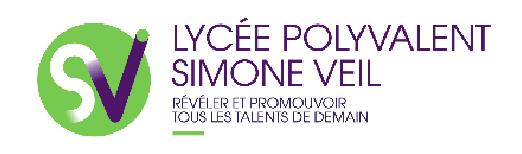 Recensement, actualisation et suivi de la qualité des sites d’accueil des élèves

Communication auprès des acteurs économiques

Appui aux élèves dans leur recherche des lieux d’accueil en concertation avec l’équipe pédagogique

Appui à l’organisation du suivi

Suivi des allocations de PFMP

Soutien à la mise en place de la mobilité européenne et internationale
AXE 3 :
Organiser les temps de formation en milieu professionnel
Année scolaire 2023-2024
Les Missions
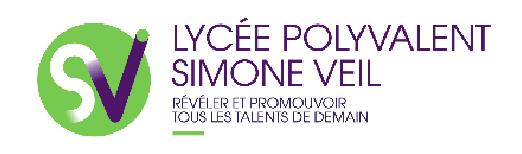 Développement de la relation lycée-entreprise

Organisation d’événements avec les partenaires professionnels du lycée

Contribution à l’évolution de la carte des formations

Participation à la collecte de la taxe d’apprentissage

Appui dans l’accompagnement à l’insertion professionnelle et à l’organisation de suivi de l’insertion professionnelle des publics sortants

Communication auprès des acteurs économiques

Soutien à la mise en place de la mobilité européenne et internationale
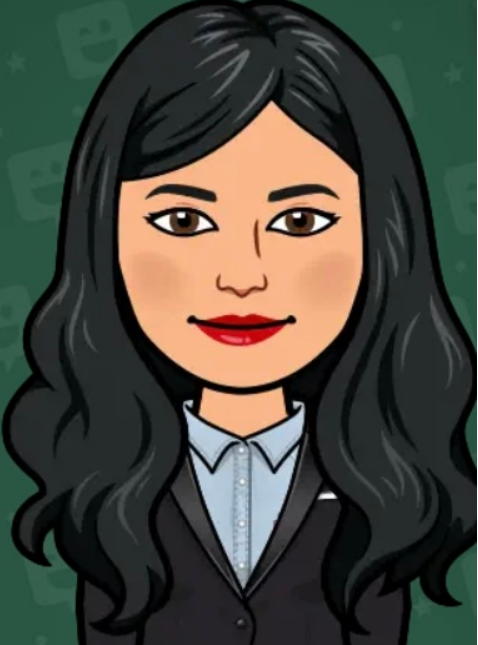 Sophie Eddibi-Ardouin
Année scolaire 2023-2024
Les Missions
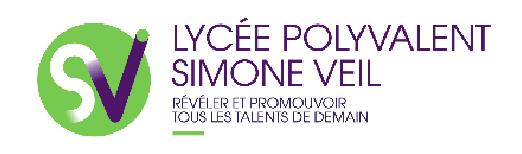 Appui à la préparation des temps de formation en milieu professionnel

Appui à la valorisation pédagogique des compétences acquises lors des temps de formation en milieu professionnel

Contribution au sentiment d’appartenance au lycée professionnel et installation de réseaux d’anciens élèves

Recensement, actualisation et suivi de la qualité des sites d’accueil des élèves

Suivi des allocations de PFMP

Appui aux élèves dans leur recherche des lieux d’accueil et à l’organisation du suivi
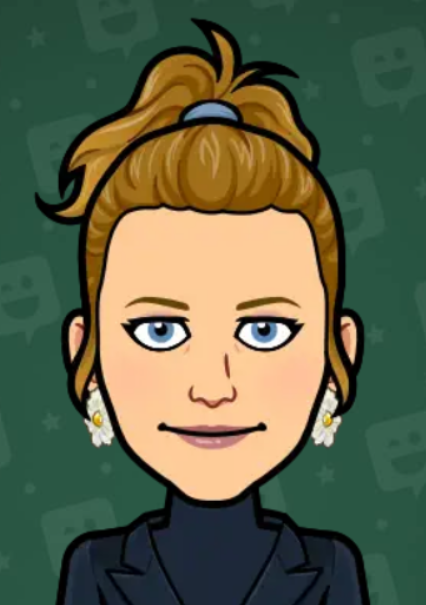 Laëtitia Lafarge
Année scolaire 2023-2024
Appui aux élèves dans leur recherche des lieux d’accueil
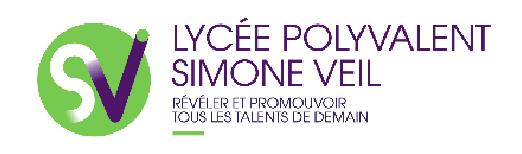 Les élèves qui n’ont pas trouvé de lieu d’accueil pour leur PFMP doivent obligatoirement prendre rendez-vous auprès du Bureau des Entreprises au minima 2 semaines avant la date de début de son stage.
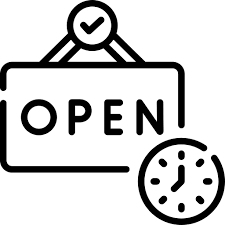 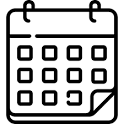 Mardi : 13h – 17h30
Mercredi : 8h30 - 12h
                   13h – 17h30
Jeudi : 13h – 17h30
Prise de rendez-vous possible auprès des Bureaux de Vie Scolaire
Année scolaire 2023-2024
Appui aux élèves dans leur recherche des lieux d’accueil
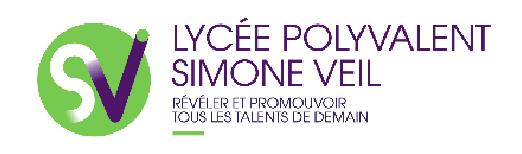 Les élèves qui n’ont pas trouvé de lieu d’accueil pour leur PFMP doivent obligatoirement prendre rendez-vous auprès du Bureau des Entreprises au minima 2 semaines avant la date de début de son stage.
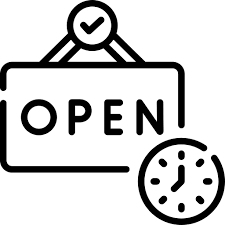 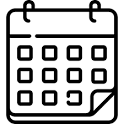 Mardi : 13h – 17h30
Mercredi : 8h30 - 12h
                   13h – 17h30
Jeudi : 13h – 17h30
Prise de rendez-vous possible auprès des Bureaux de Vie Scolaire
Année scolaire 2023-2024
Suivi des allocations de PFMP
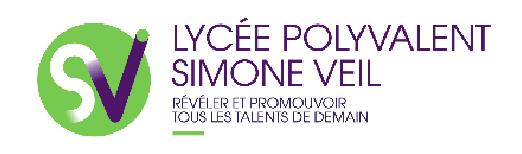 50 euros par semaine pour les apprenants inscrits en 1ère année de CAP et en 2NDE Baccalauréat Professionnel
75 euros par semaine pour les apprenants inscrits en 2ème année de CAP et en 1ère Baccalauréat Professionnel
100 euros par semaine pour les apprenants inscrits en Terminale Baccalauréat Professionnel
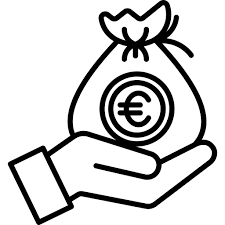 Année scolaire 2023-2024
Suivi des allocations de PFMP
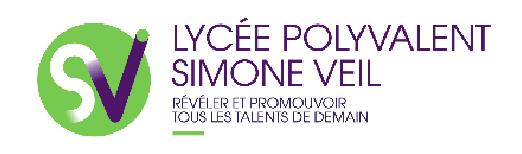 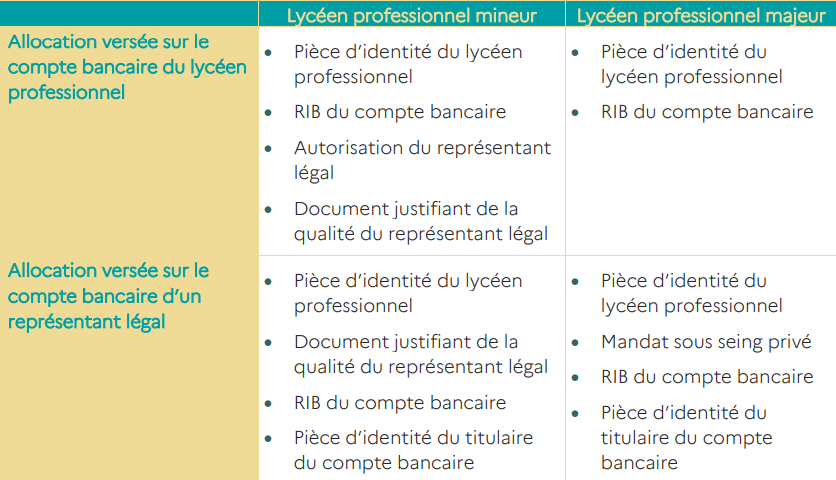 Documents à remettre en amont
Année scolaire 2023-2024
Suivi des allocations de PFMP
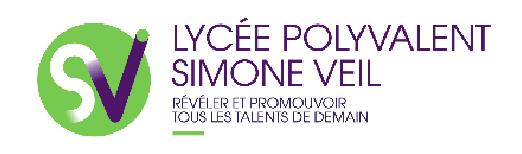 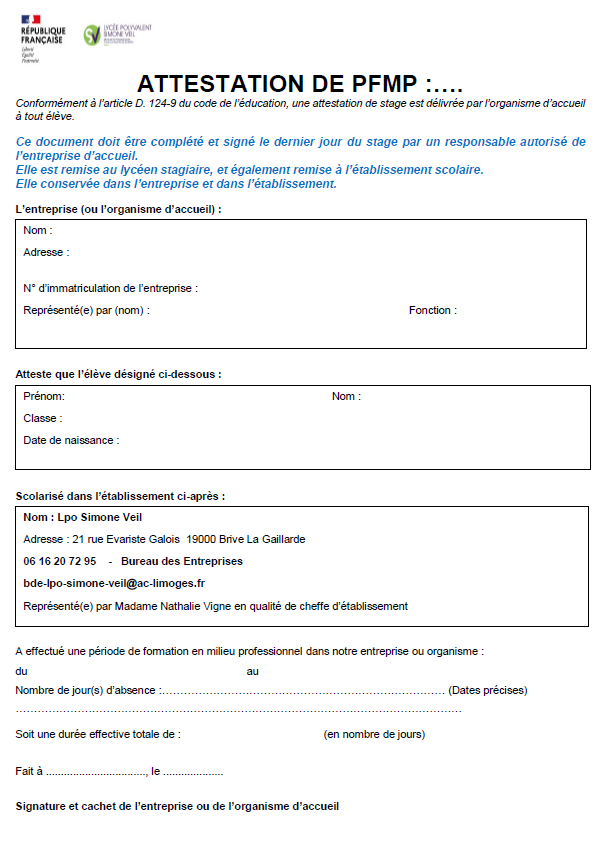 Documents à remettre en aval de la PFMP
Année scolaire 2023-2024
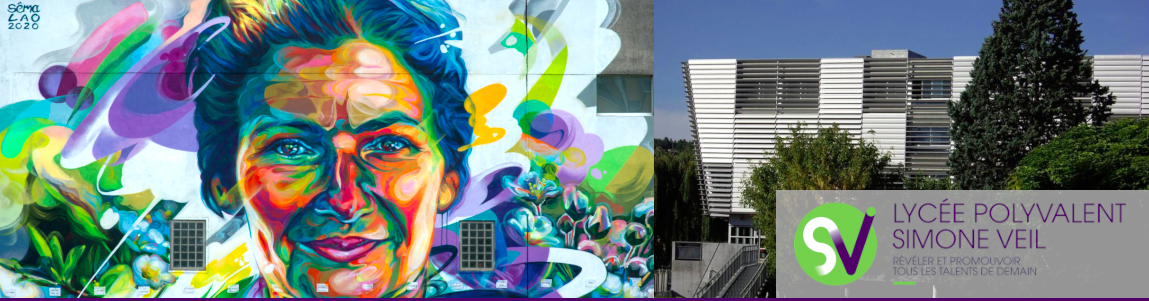 Pour toute demande, contactez-nous !
Année scolaire 2023-2024